Kapitel 21
Rådgiveransvar
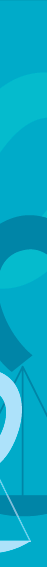 Rådgiveransvar kapitel 21
I kapitel 21 gennemgås:
Regler og definitioner
Professionsansvar
Erstatning for dårlig rådgivning
God skik
Investering i værdipapirer

(Erstatning - se kapitel 6)
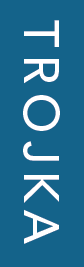 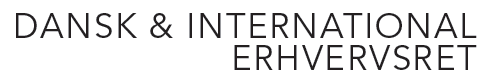 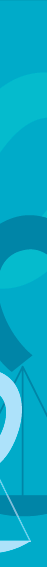 Rådgiveransvar 1. Regler og definitioner
Lov om finansiel virksomhed § 43
Bekendtgørelse om god skik for finansielle virksomheder
Bekendtgørelse om investorbeskyttelse ved værdipapirhandel
Bekendtgørelse om risikomærkning af investeringsprodukter
Bekendtgørelse om kompetencekrav til personer, der yder rådgivning om visse investeringsprodukter
Bekendtgørelse om værdipapirhandleres udførelse af ordrer
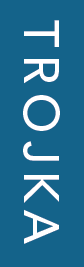 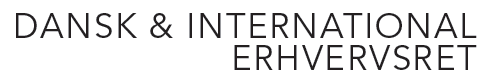 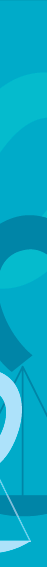 1. Regler og definitioner
Erstatningsansvar for rådgivning kræver at almindelige erstatningsansvarsbetingelser er opfyldt, jf. kapitel 6
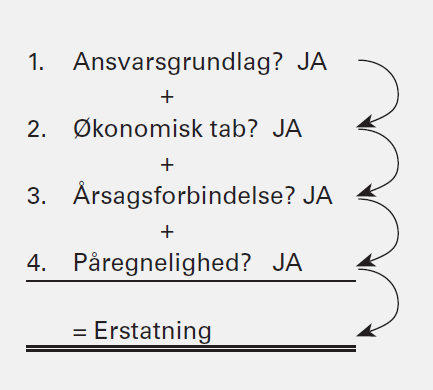 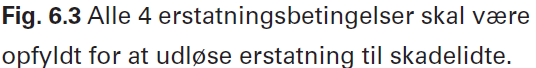 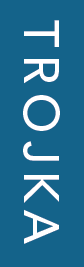 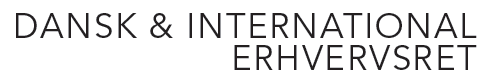 1. Regler og definitioner
Hvis en rådgiver ikke overholder love og bekendtgørelse har det indflydelse på vurderingen af ansvarsgrundlaget
Manglende overholdelse af reglerne betyder ikke nødvendigvis, at rådgiveren er erstatningsansvarlig
Manglende overholdelse af reglerne vil have en afsmittende effekt på culpa-bedømmelsen
Men husk at alle erstatningsansvarsbetingelserne skal være opfyldt
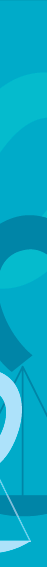 2. Professionsansvar
En professionel part kan pådrage sig professionsansvar – indenfor alle brancher
Ikke et resultatansvar men bestræbelsesansvar
Skærpet culpa-bedømmelse og sammenligningsgrundlag er branchenormen (god pengeinstitutpraksis, god advokatskik osv.)
Konflikt mellem den professionelle og en forbruger kan ofte afgøres i et ankenævn (fx Pengeinstitutankenævnet)
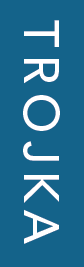 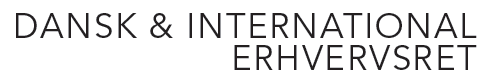 2. Professionsansvar
En af betingelserne for erstatningsansvar er, at skadelidte skal have lidt et økonomisk tab
Tabet kan opgøres som 
positiv opfyldelsesinteresse – skadelidte stilles som om der var givet rigtig rådgivning
Negativ kontraktsinteresse – skadelidte stilles som før rådgivningen fandt sted
Der er ingen erstatning for skuffede forventninger
Mere om skuffede forventninger senere
3. Erstatning for dårlig rådgivning
Ansvar for resultatet:
Risikoen for at opnå et bestemt resultat er kundens
Hvis rådgiver har tilsikret et bestemt resultat, er rådgiveren resultatansvarlig
Ansvarsgrundlag:
Skærpet culpa-bedømmelse
Sammenligningsgrundlag er den gode rådgiver
Bliver sammenlignet med rådgiver indenfor emnet – rådgiver man om arveret er sammenligningsgrundlaget en advokat
Det har indflydelse på bedømmelsen, om god-skik regler er overholdt – men det er ikke afgørende
3. Erstatning for dårlig rådgivning
Økonomisk tab:
Kunden skal have et realiseret økonomisk tab for at få erstatning
Skuffede forventninger erstattes ikke,
Fx forventninger om et bestemt låneprovenu (kunden skulle have lånt et større beløb for at få det ønskede provenu)
Forventninger om et bestemt rådighedsbeløb (kunden har ikke fået færre penge af det manglende rådighedsbeløb)
Forventninger til at værdipapirernes kurs stiger
Men hvis rådgiveren har garanteret et bestemt rådighedsbeløb, vil kunden have et økonomisk tab
Ejendomsmægler kan være erstatningsansvarlig for skuffede forventninger, jf. LOFE § 24, stk. 2, se mere i kapitel 20
3. Erstatning for dårlig rådgivning
Årsagsforbindelse og påregnelighed
Der skal være sammenhæng mellem den mangelfulde rådgivning og det økonomiske tab
Det skal være muligt for rådgiveren at forudse det økonomiske tab
Ansvarsfrihedsgrunde
Hvis kunden udviser egen skyld kan erstatningen nedsættes eller bortfalde
Fx hvis kunden let kunne have set en regnefejl, ikke har kontrolleret kontoudtog eller udtrykkeligt har bedt om den mest risikofyldte investering
4. God skik
Bekendtgørelse nr. 1582  af 18. dec. 2013 om god skik for finansielle virksomheder, investeringsforeninger mv.
Beskytter primært forbrugere
Virksomheden skal handle redeligt og loyalt overfor sine kunder i overensstemmelse med god forretningsskik
Alle væsentlige aftaler skal indgås på papir eller andet varigt medie, jf. Bek. § 6
Krav til rådgivning er beskrevet i Bek. § 7 ff
Rådgivning skal bl.a. tage udgangspunkt i den enkelte kunde – ”kend din kunde”
4. God skik
Fast ejendom:
Skærpet krav til rådgivning i forbindelse med finansiering af fast ejendom
Krav om at oplyse om de forskellige typer af lån og fordele/ulemper ved lånene
Kurssikring skal omtales
Der skal udfyldes et ”god skik-skema” for at sikre en god rådgivning som indeholder alle elementer
Manglende skema medfører ikke altid, at der er erstatningsansvar, der kan være givet en god rådgivning alligevel
5. Investering  i værdipapirer
Bekendtgørelse nr. 1583 af 18. dec. 2013 om investorbeskyttelse ved værdipapirhandel
Kunder skal opdeles i:
Professionelle kunder (større virksomheder)
Godkendte modparter (andre finansielle virksomheder fx pensionsinstitut)
Detailkunder (resten – dvs. de fleste kunder)
Store krav til information om investeringen, jf. bek. § 8, så kunden selv kan træffe beslutning på et oplyst grundlag
Informationskravet størst for detailkunder
5. Investering  i værdipapirer
Detailkunder skal i forbindelse med investeringsrådgivning have oplyst om risikomærkningen:
Grøn: Risiko for at tabe hele det investerede beløb er lille
Gul: Risiko for at tabe hele det investerede beløb, men produktet er gennemskueligt
Rød: Risiko for at tabe mere end det investerede beløb eller vanskeligt at gennemskue produktet
Investeringsrådgivere, der skal rådgive om grønne og gule produkter skal have gennemgået en uddannelse
Investeringsrådgivere, der skal rådgive om røde produkter skal bestå en prøve
5. Investering  i værdipapirer
Kend din kunde – gælder også for investeringsrådgivning
Investeringsrådgivning forudsætter at der er foretaget en egnethedstest
Egnethedstesten indebærer at investeringsrådgiveren vurderer om produktet er egnet for kunden og giver kunden personlig anbefaling, jf. bek. § 16
Kan egnethedstest ikke gennemføres på grund af manglende oplysninger om kunden, eller kunden ikke ønsker personlige anbefalinger, skal gennemføres en hensigtsmæssighedstest (er det pågældende produkt hensigtsmæssigt for kunden?)
5. Investering  i værdipapirer
Hvis produktet ikke er hensigtsmæssigt for kunden eller rådgiveren ikke kan få tilstrækkelige oplysninger til at gennemføre en hensigtsmæssighedstest, skal rådgiveren tydeligt gøre kunden opmærksom på det, jf. bek. § 17
”Execution only” er ordreudførelse uden rådgivning og anbefaling fra investeringsrådgiver. Kunden skal orienteres om, at han ikke er beskyttet af bek. §§ 16 og 17, jf. bek. § 19